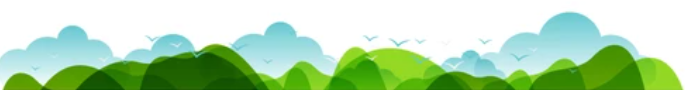 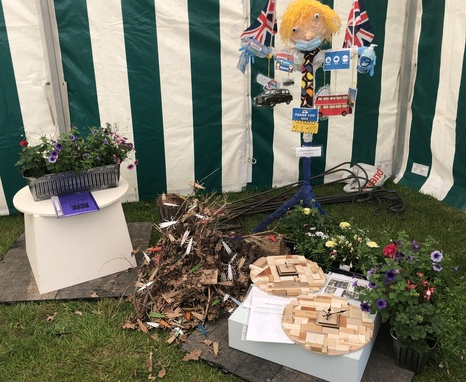 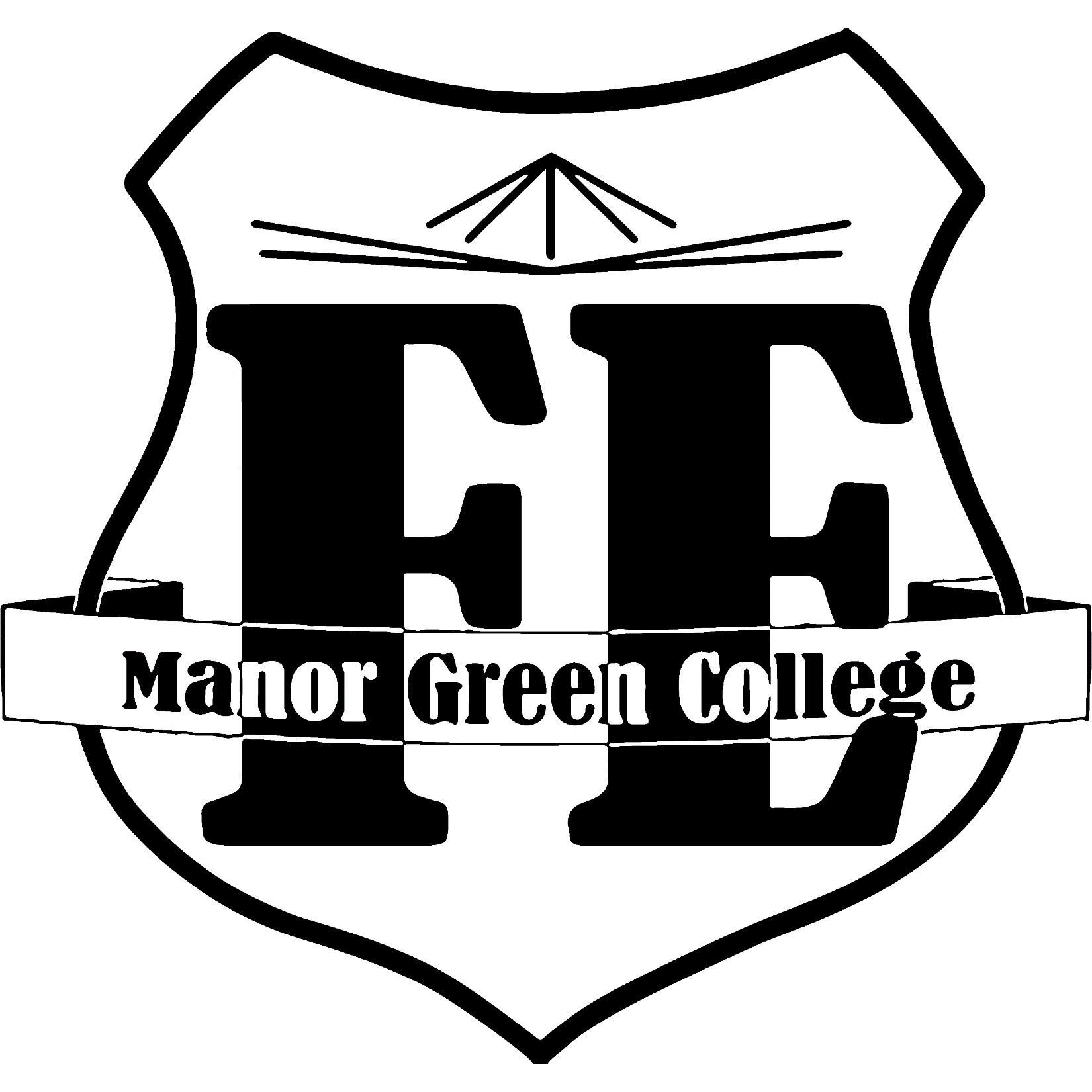 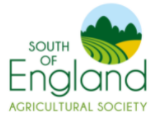 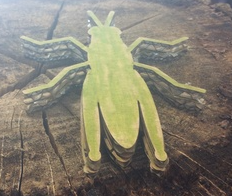 Jim Green Challenge 2022
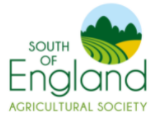 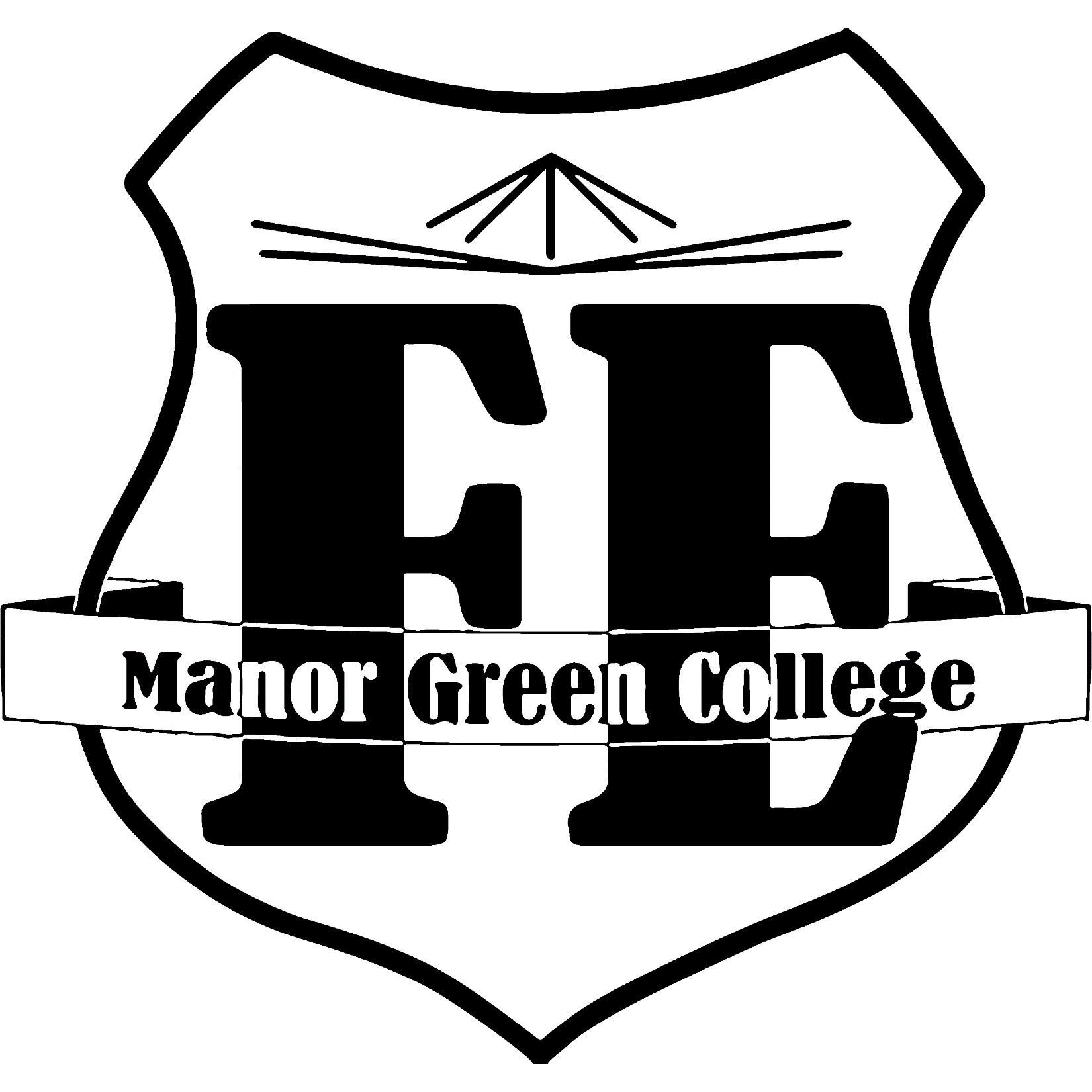 Wednesday 16th March 2022
The Norfolk Pavilion – South of England Showground
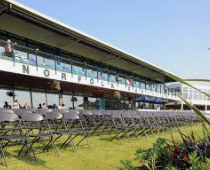 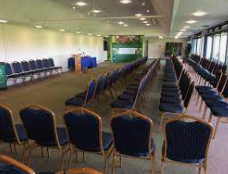 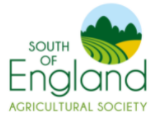 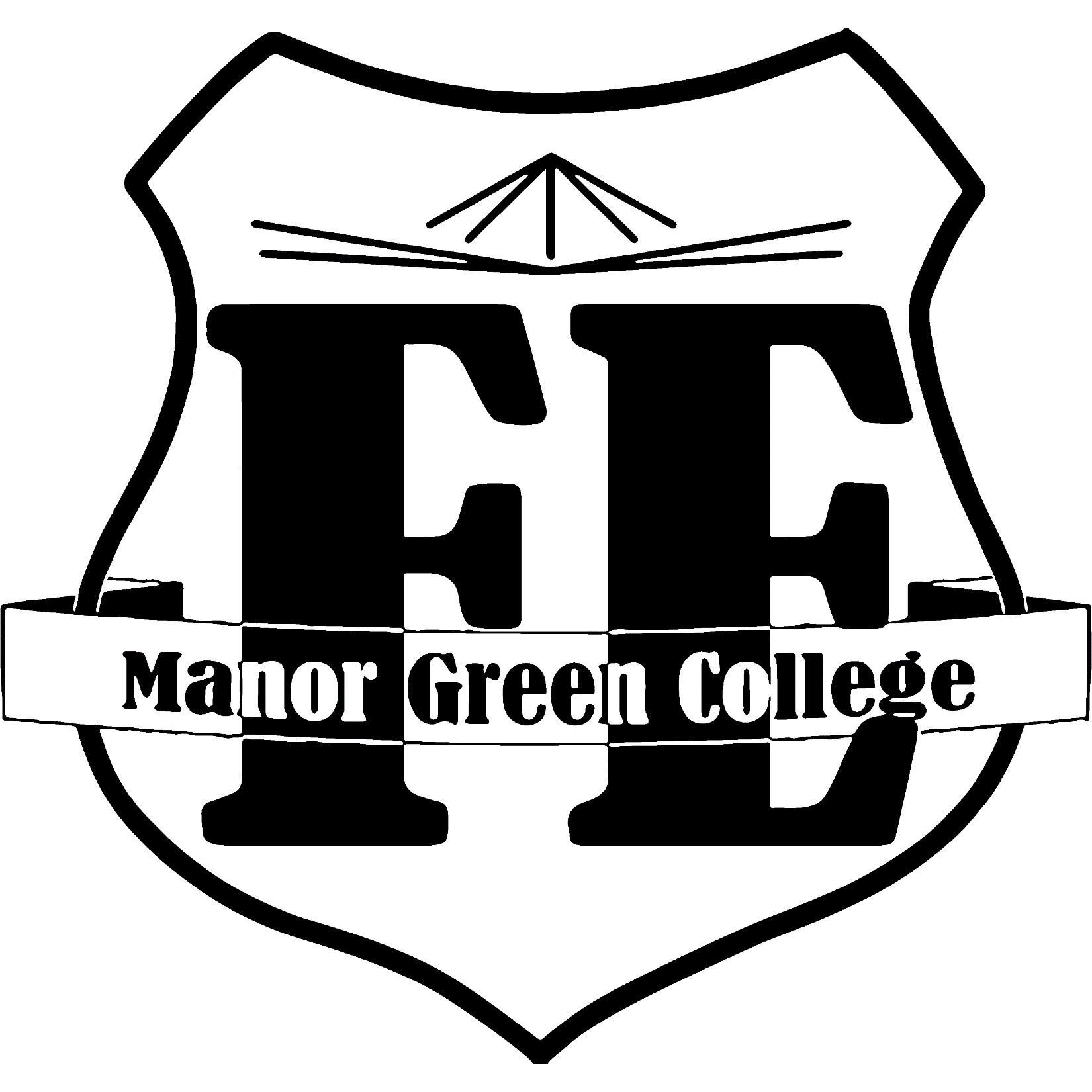 Make a sculpture of a tree
75% of materials used must be recycled
Maximum of 1 metre square
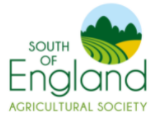 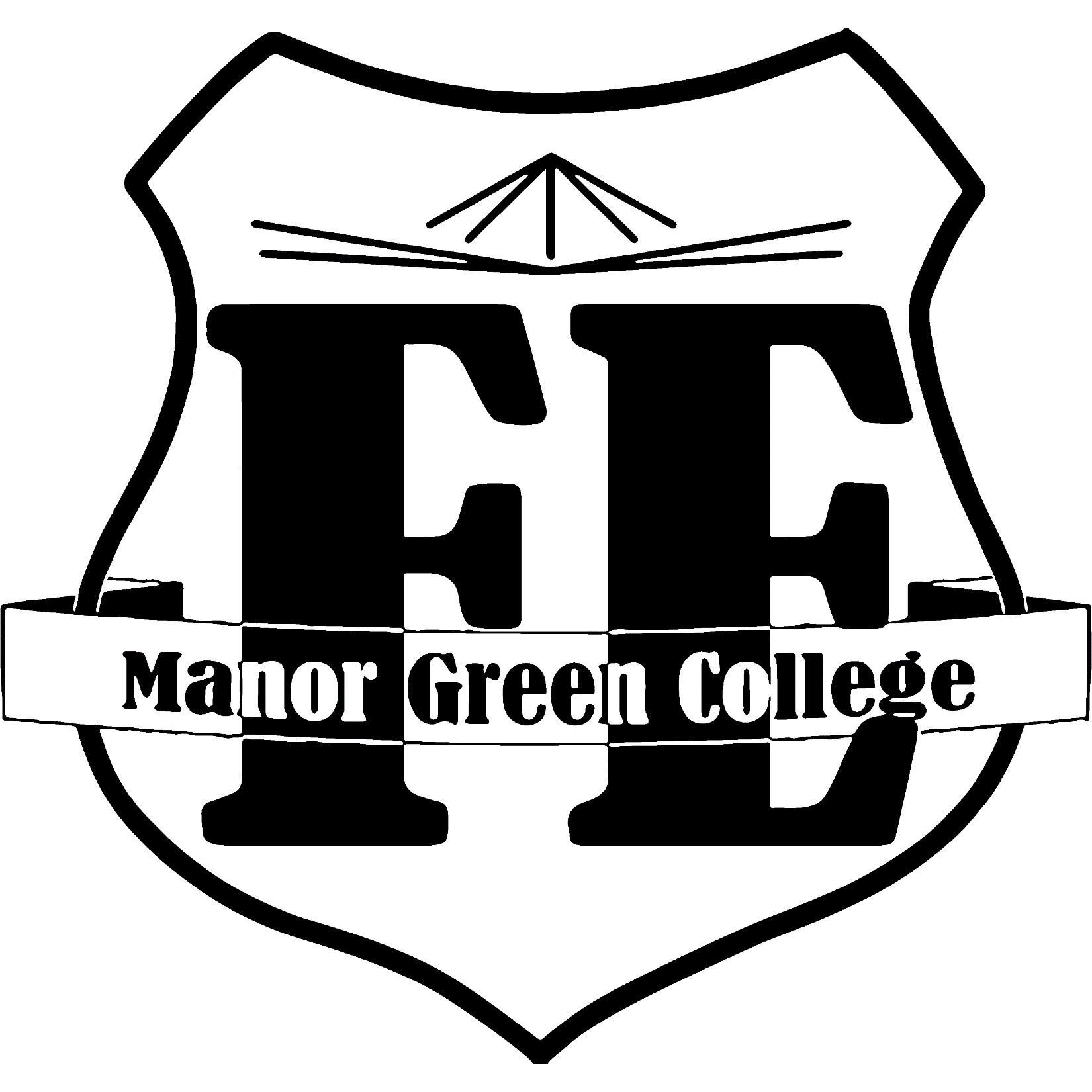 Make a sculpture of a tree
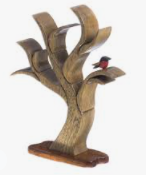 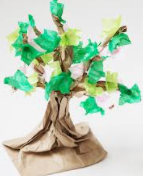 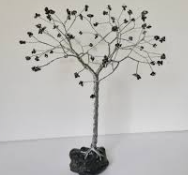 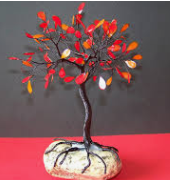 No diary required
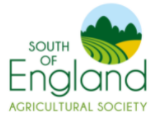 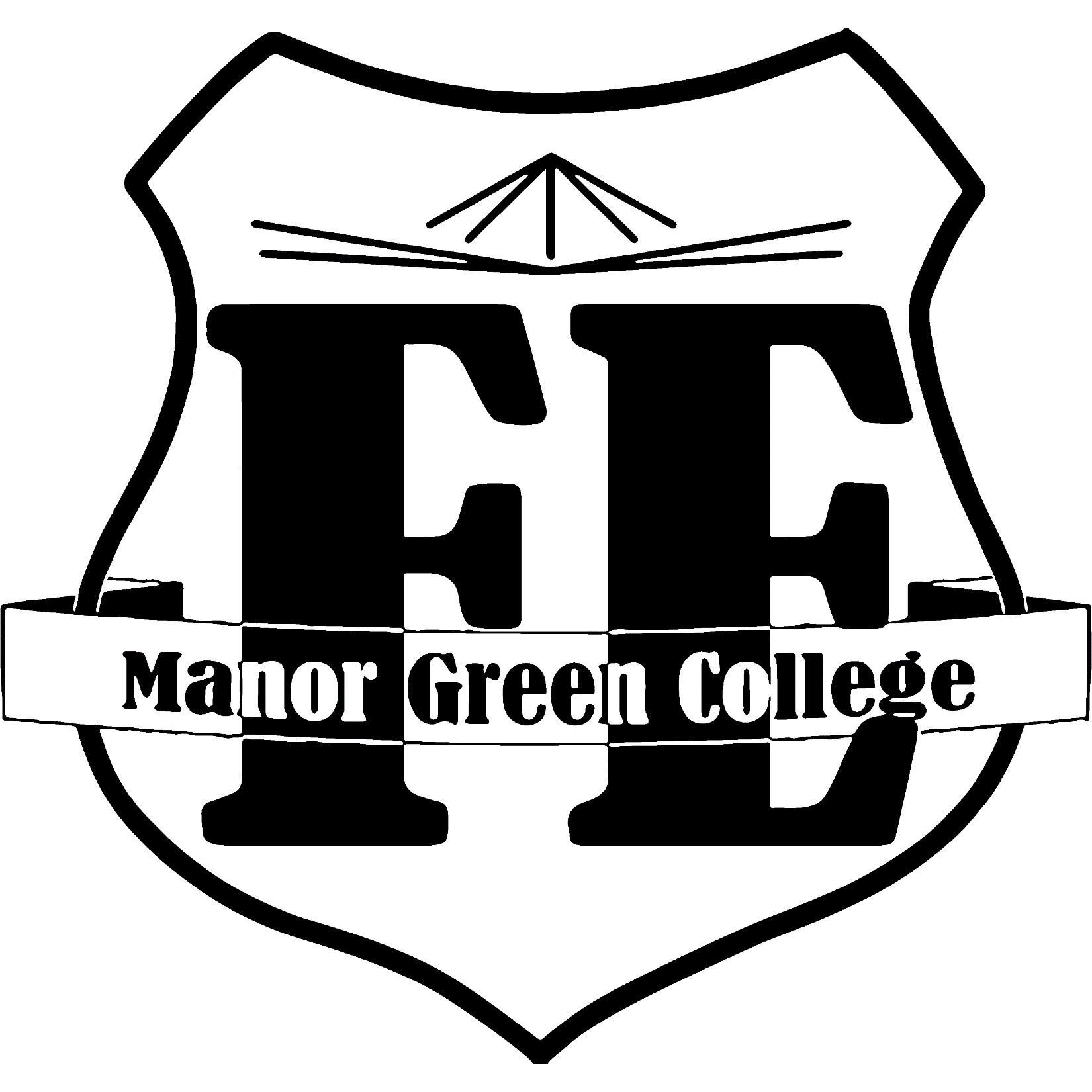 Make a model depicting 
‘The Forest’
To be displayed flat – no bigger than A1
Balanced composition – Mix of textures
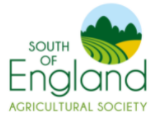 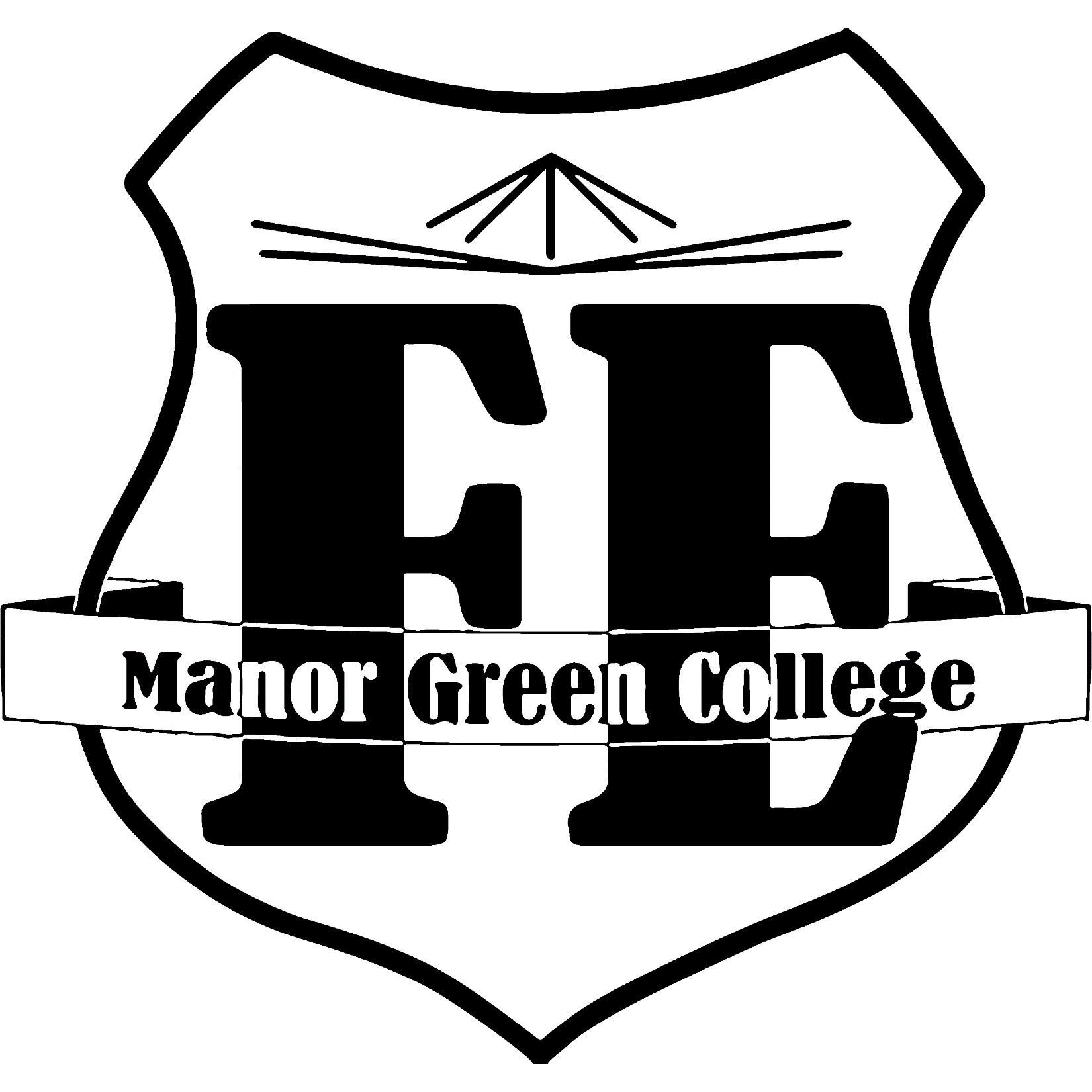 Make a model depicting 
‘The Forest’
Charcoal burners
Tree line
Logging with heavy horses
Foresters in 
a wood
Suggested features
Evergreens
Deciduous trees
River floating 
logs down
Logging
Trees growing on a mountain
Sawing
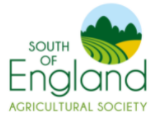 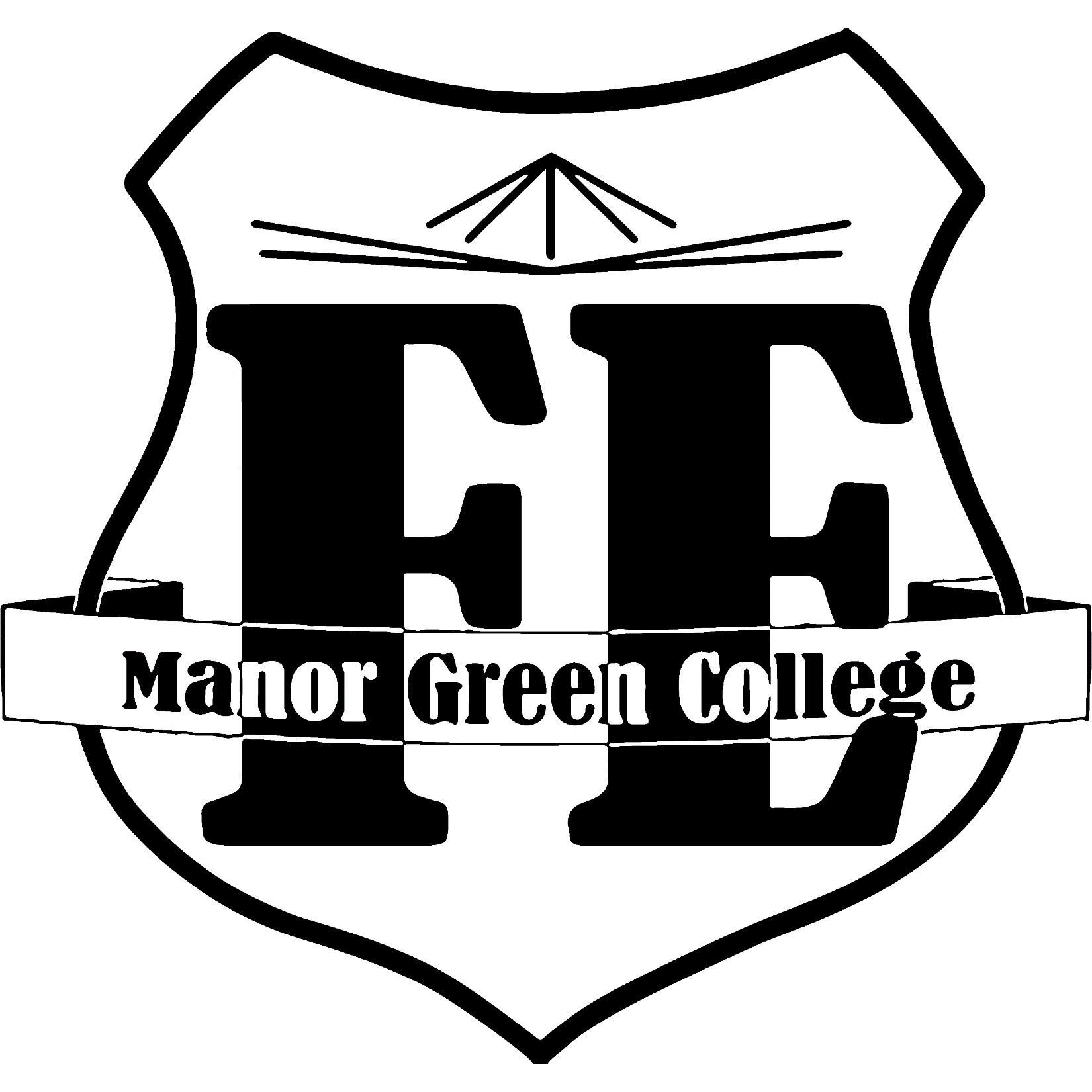 Make a model depicting 
‘The Forest’
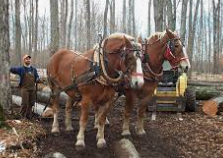 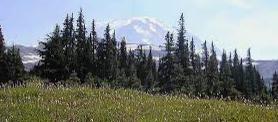 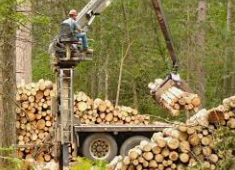 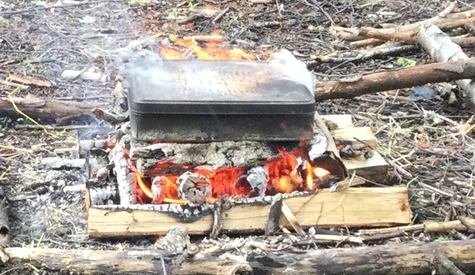 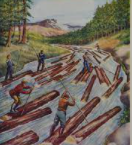 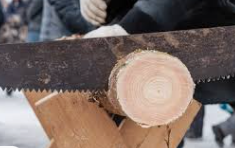 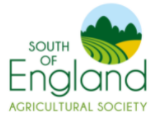 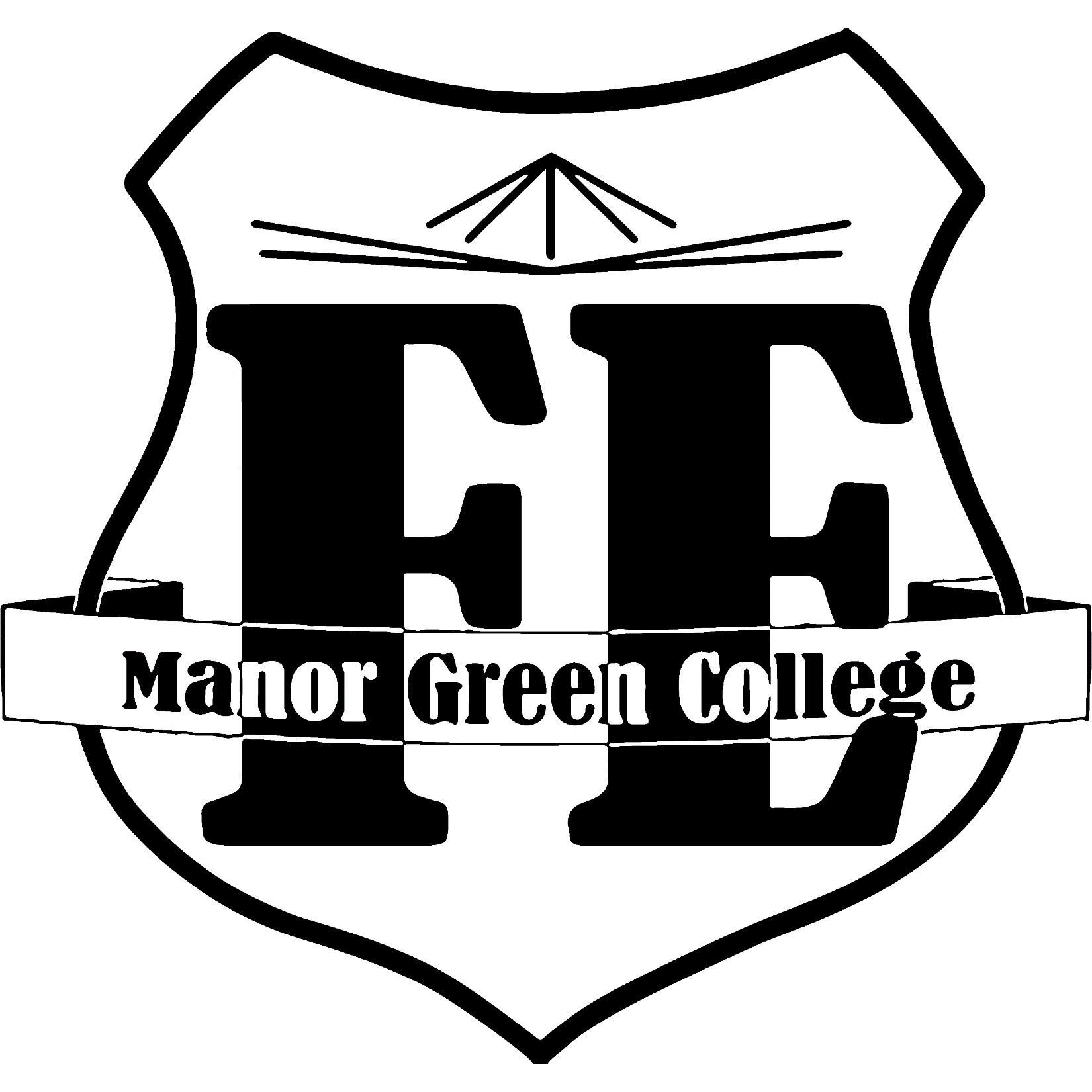 Lemon Drizzle Tray-bake kit
Made from a packet mix
Display on a plate – Ice and decorate
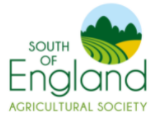 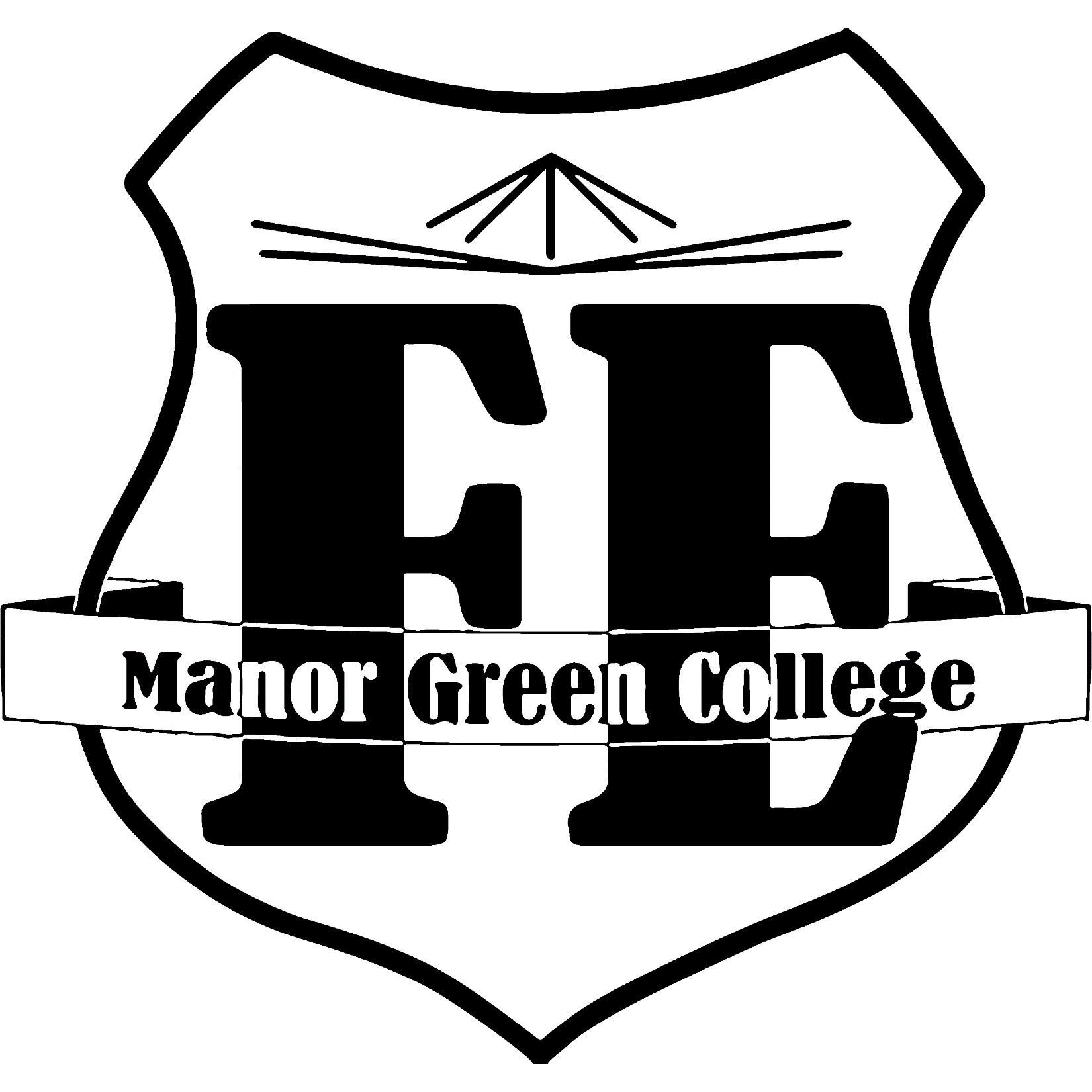 Lemon Drizzle Tray-bake kit
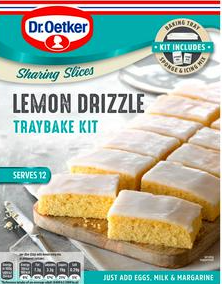 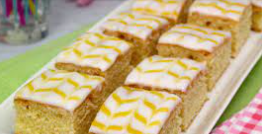 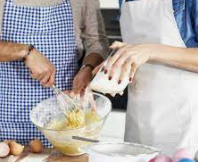 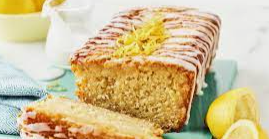 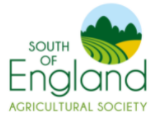 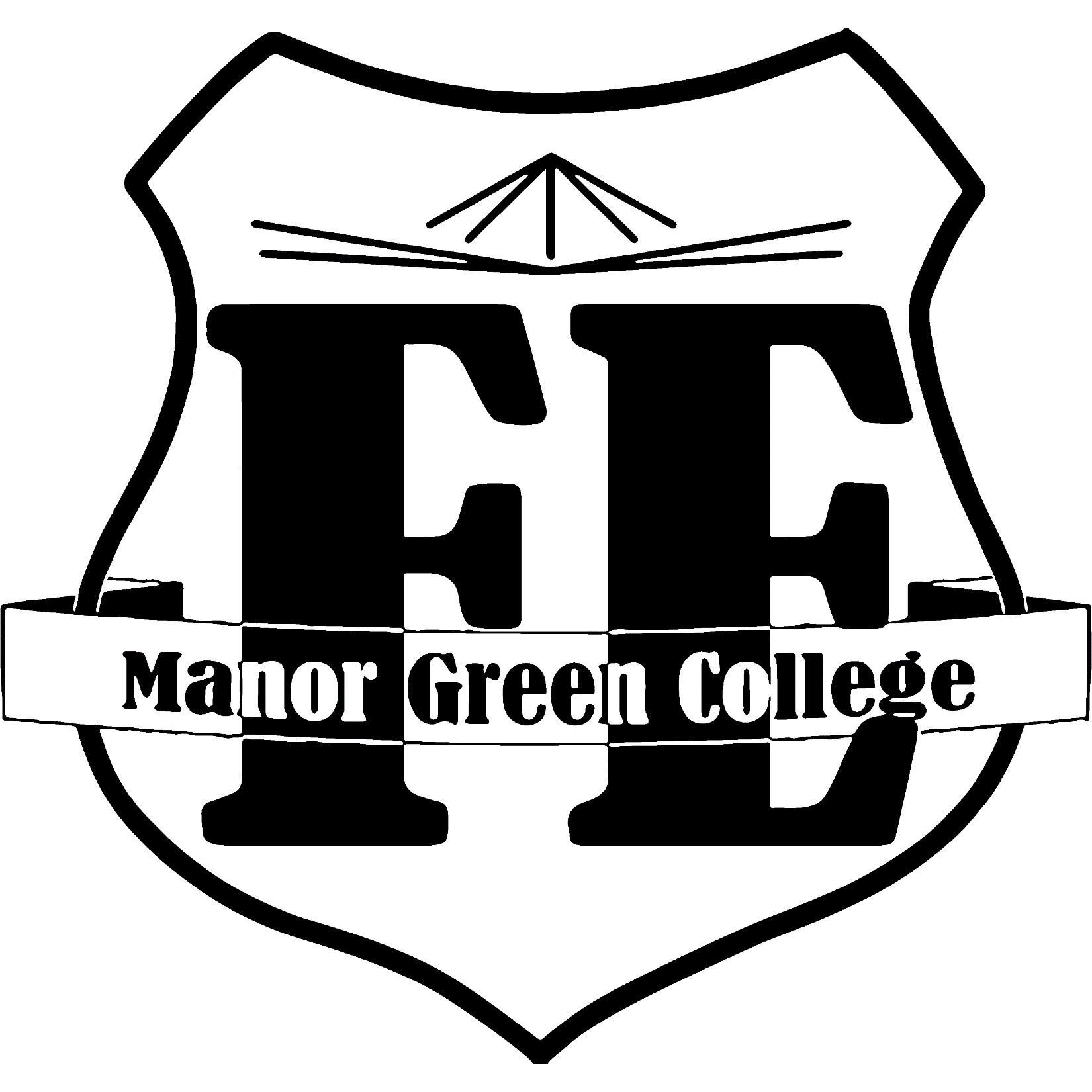 Spring Bulbs
Diary needed
Grow a variety of spring bulbs in a 12” container
NO 
RE-POTTING
Make a diary to show the growth process
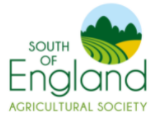 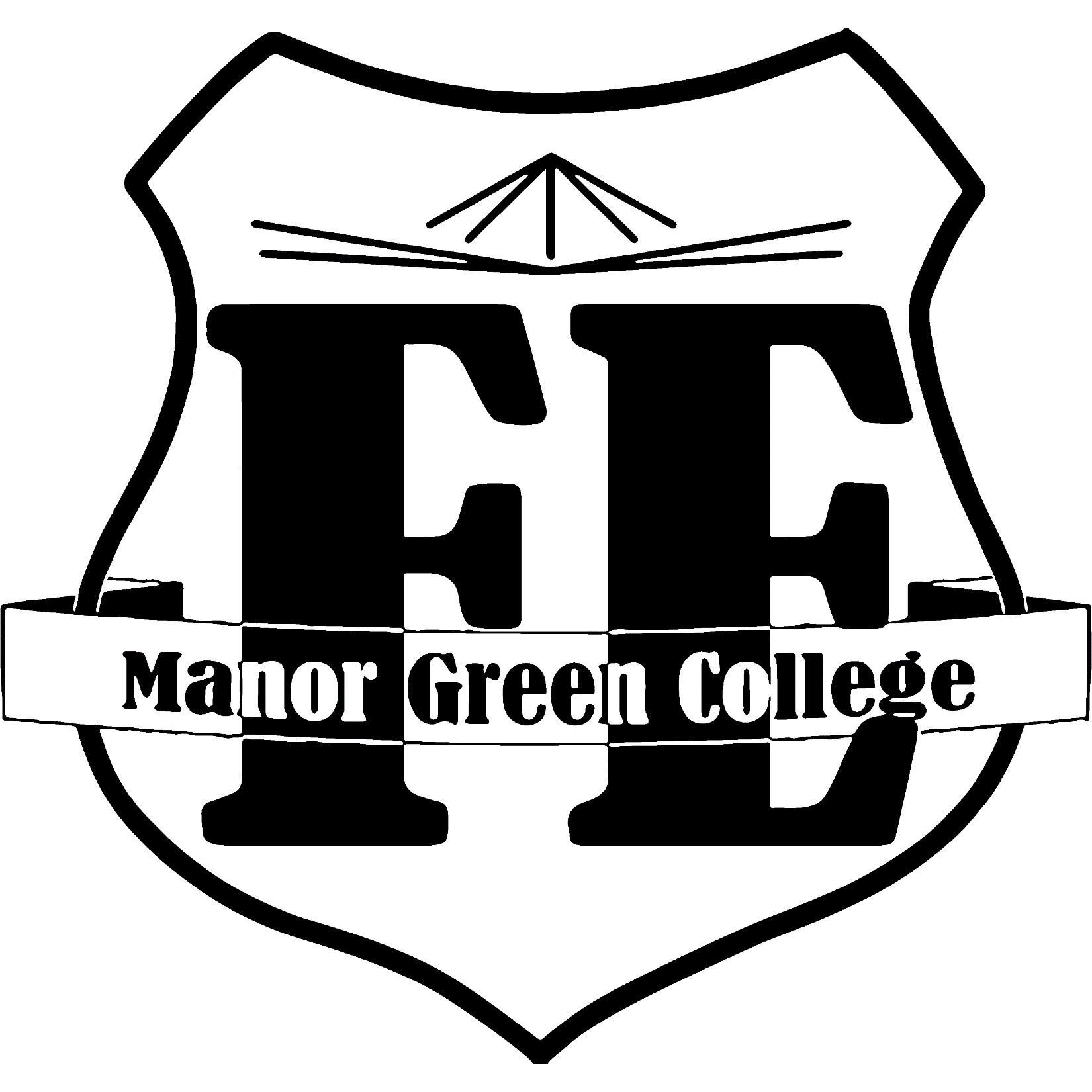 Spring Bulbs
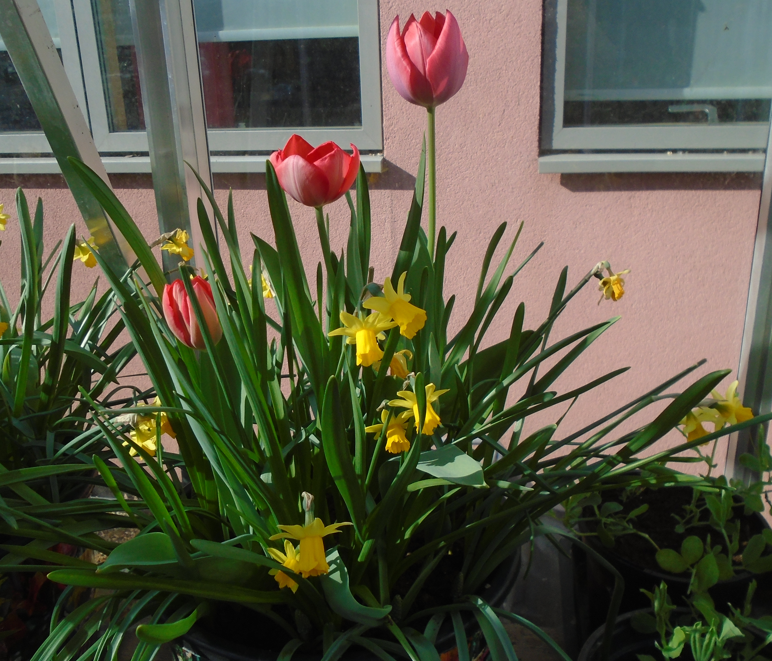 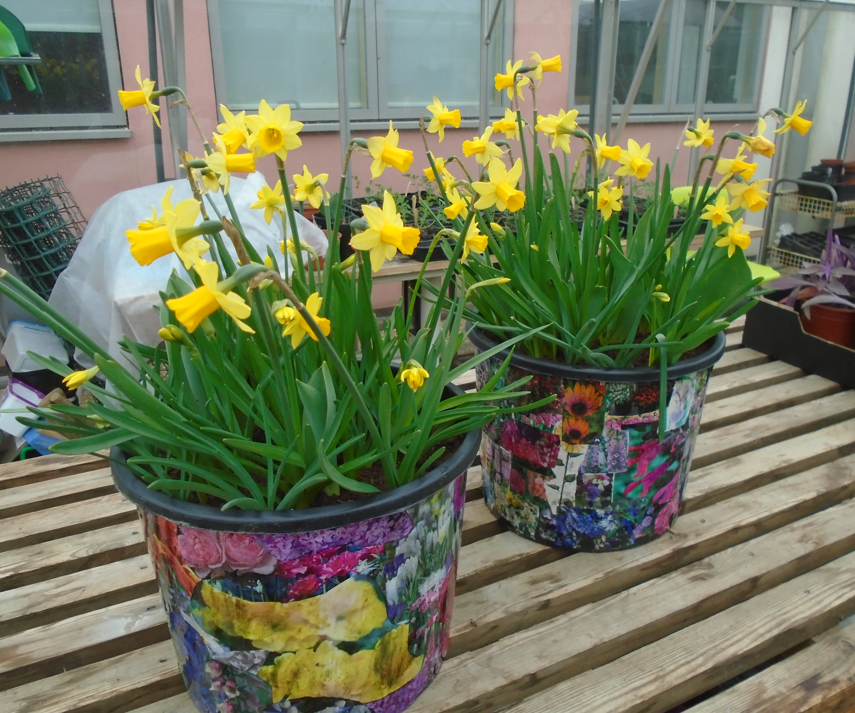 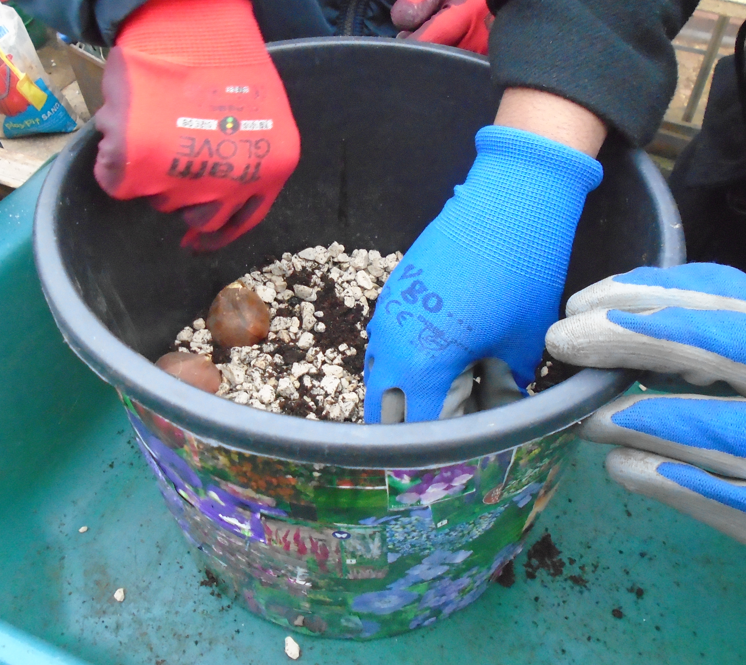 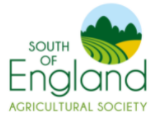 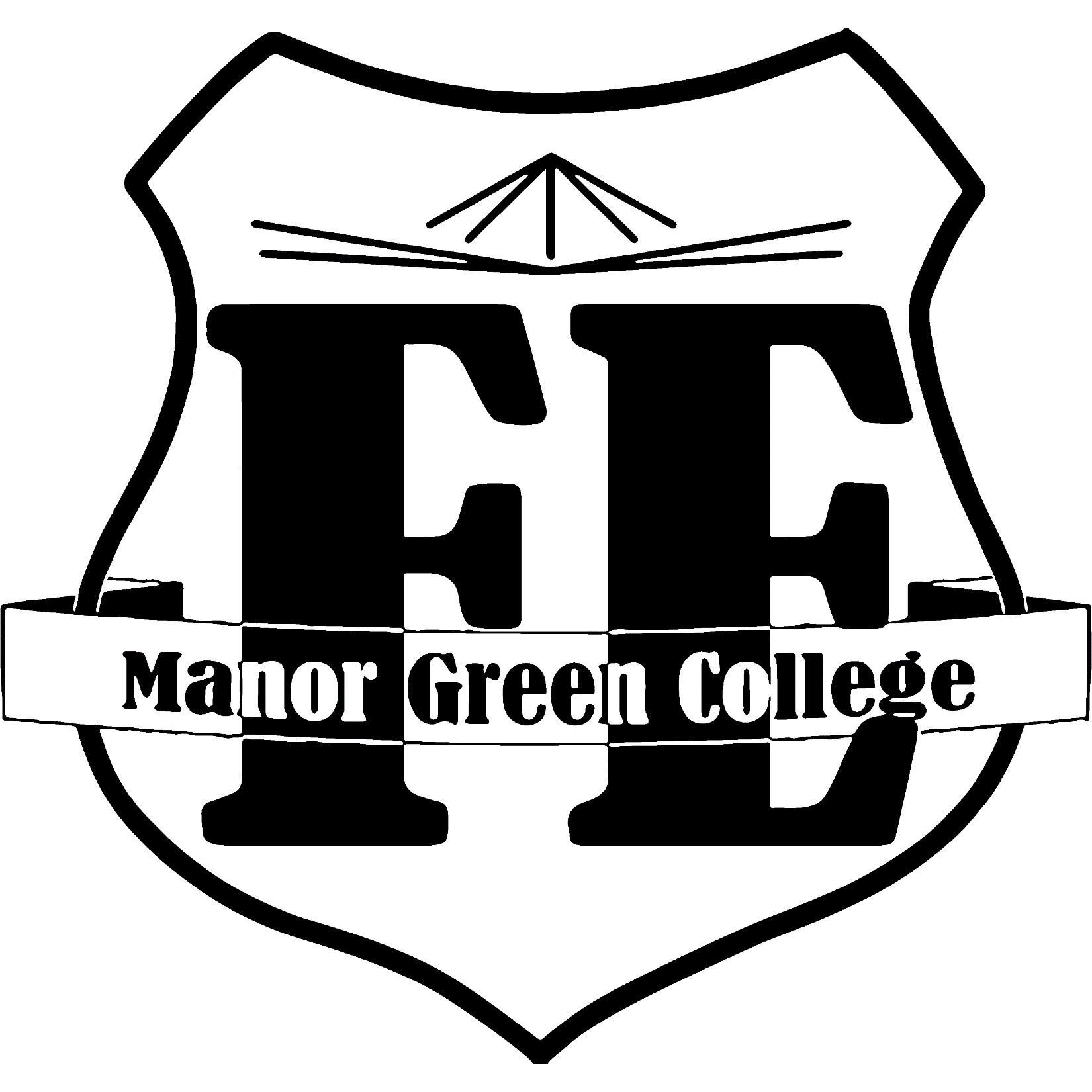 Board game using hand tools
Portfolio of construction needed
To be made primarily from wood – any shape – no bigger than 40cms diameter
Can include components, maybe painted and decorated
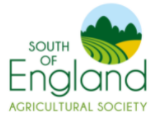 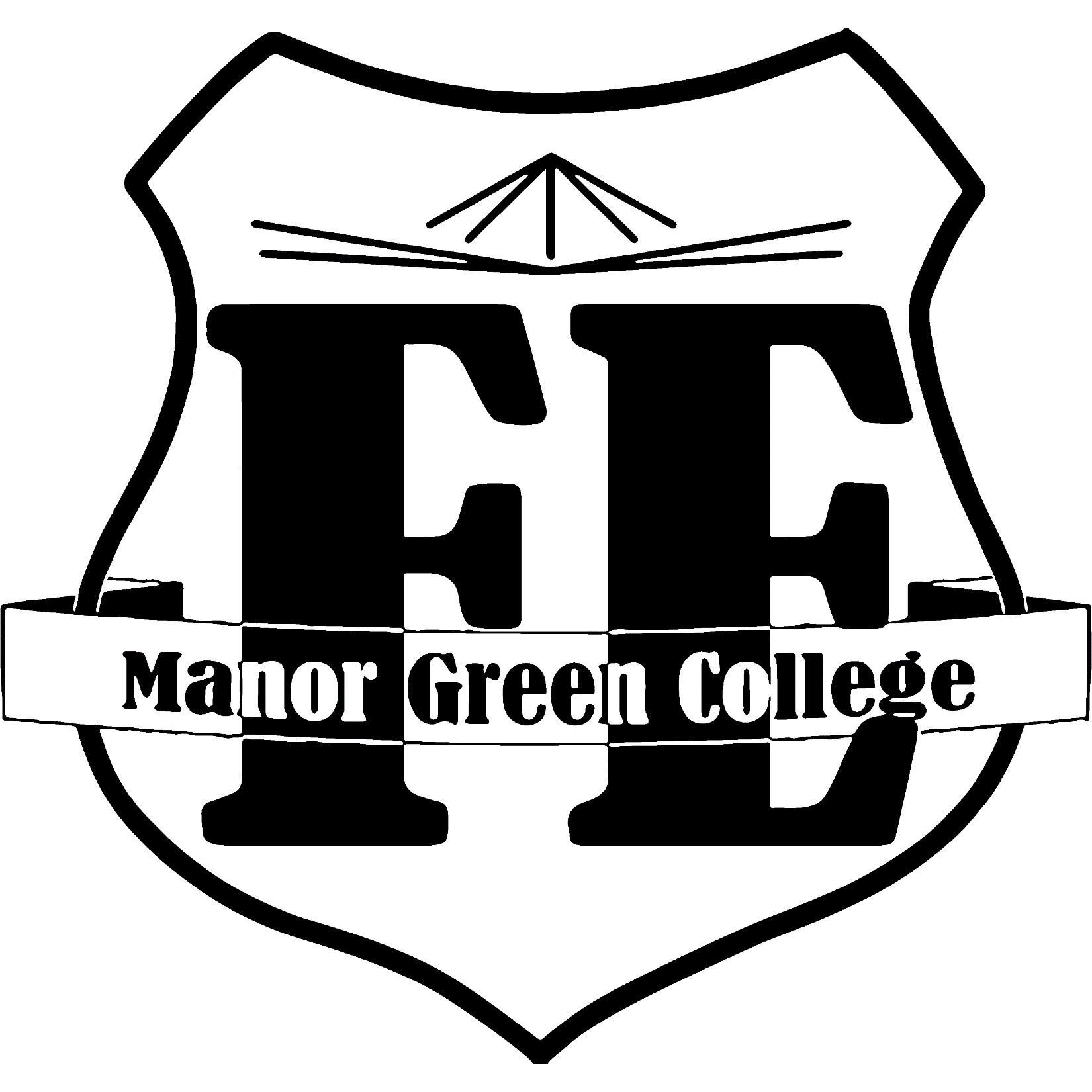 Board games
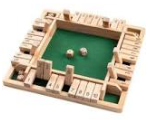 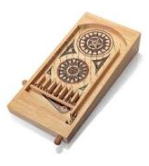 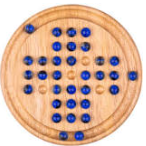 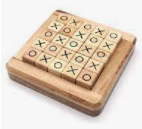 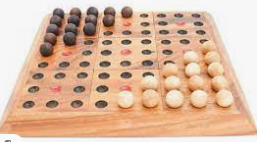 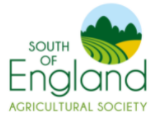 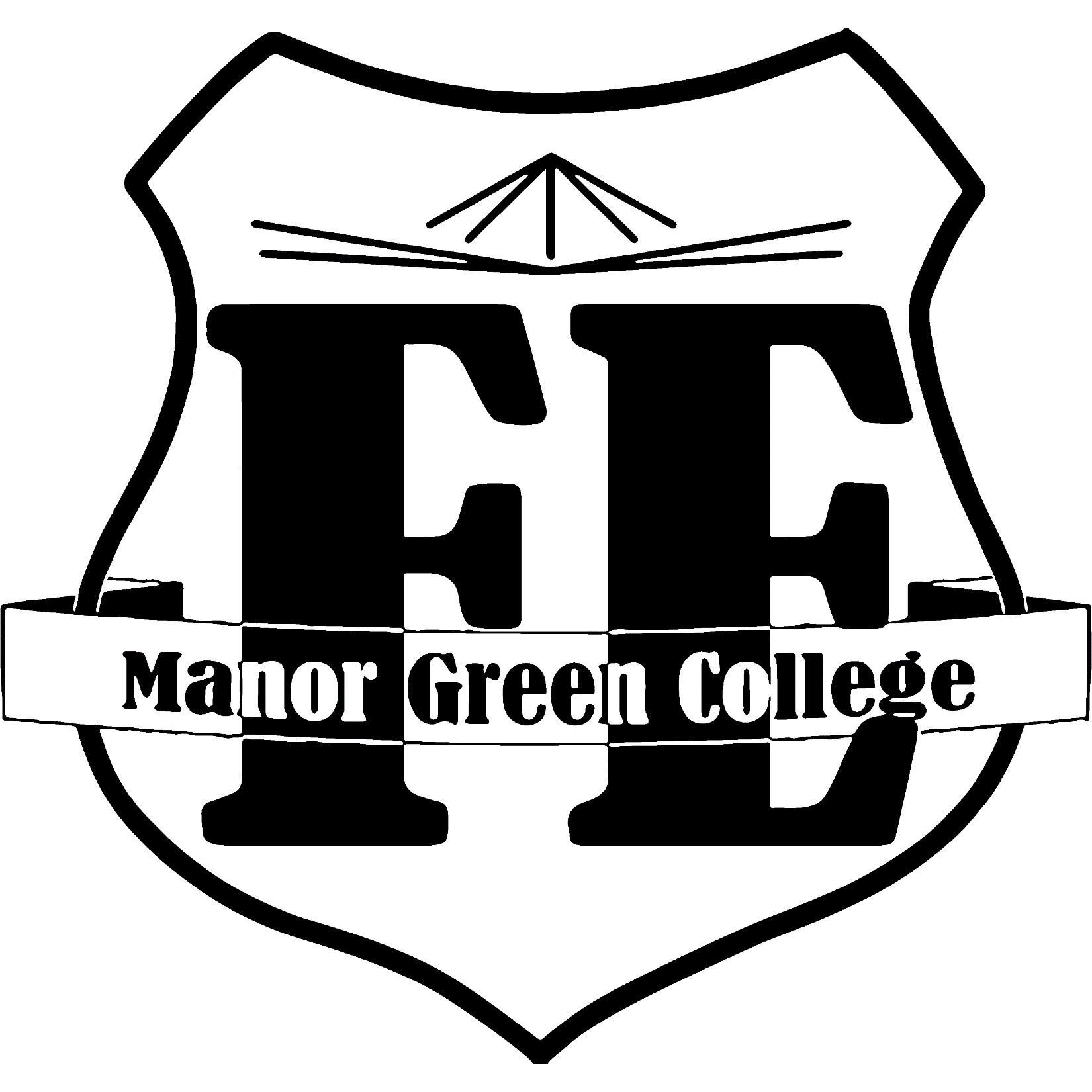 Self-supporting Scarecrow of a Pantomime character
Diary needed
Not to be bigger than 2 meters
Not to be wider than 1.5 meters
Two team members will be given 15 minutes to assemble on the day
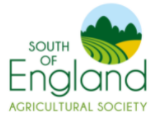 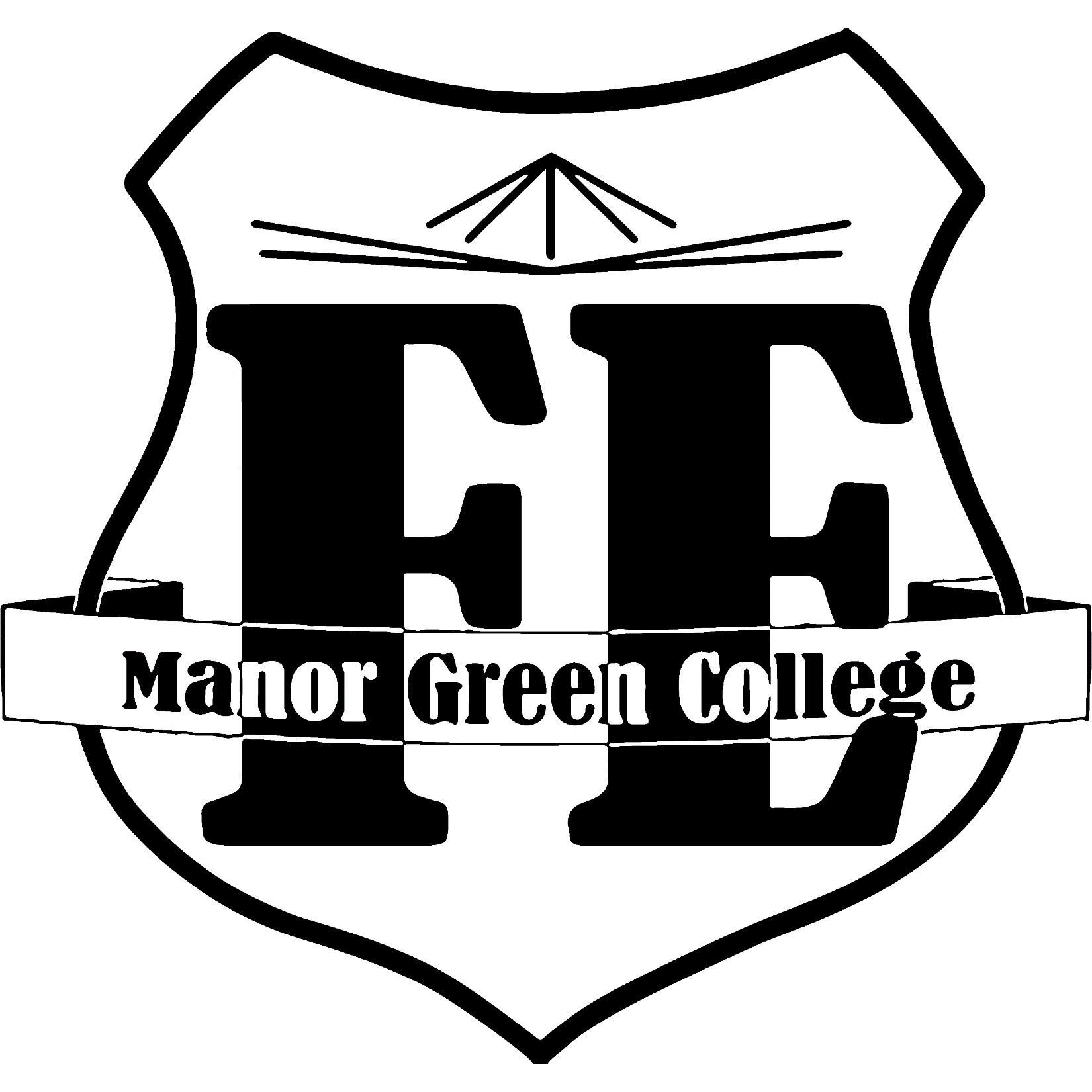 Self-supporting Scarecrow of a Pantomime character
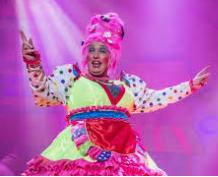 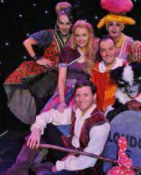 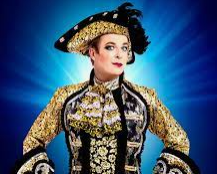 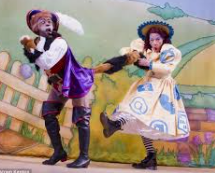 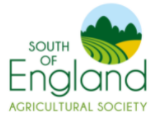 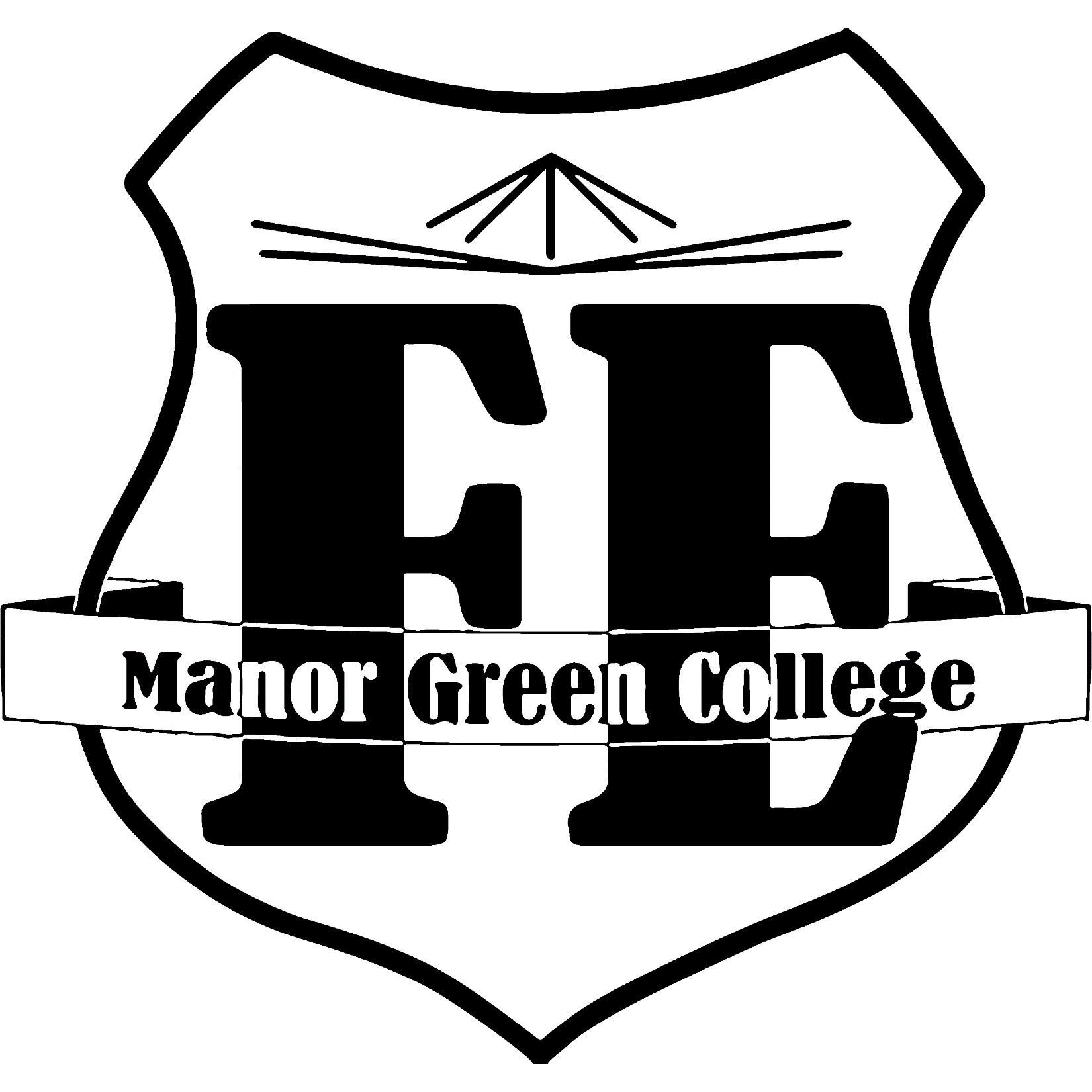 On the day…
Task 1: Identification
Woodland theme
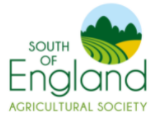 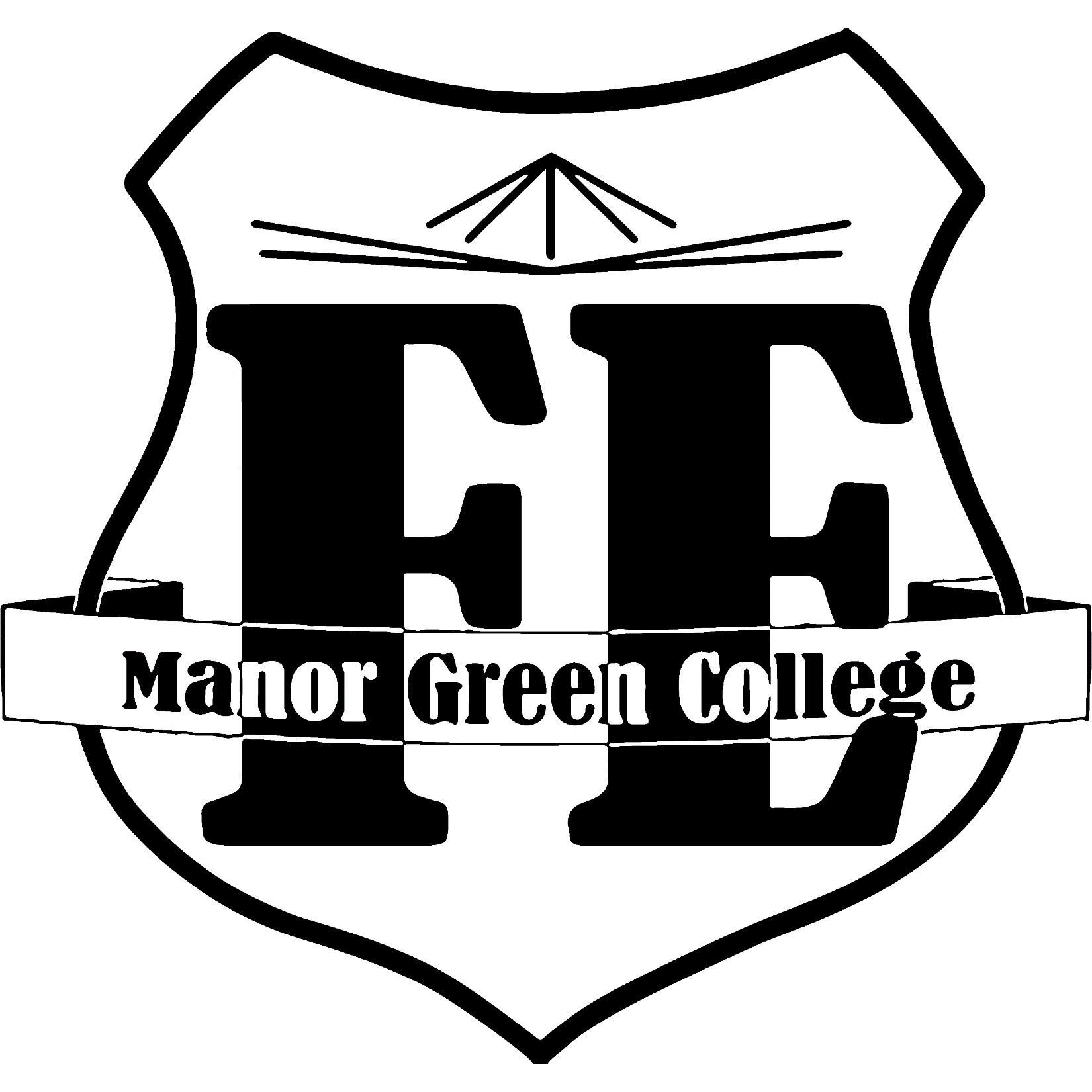 On the day…
Task 2: Prepare a follower bed
Judged on:
Tidy working
Spreading compost evenly
Team working
Leaving tools clean
Overall appearance
2 Team members
All equipment supplied
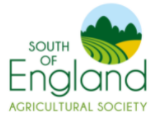 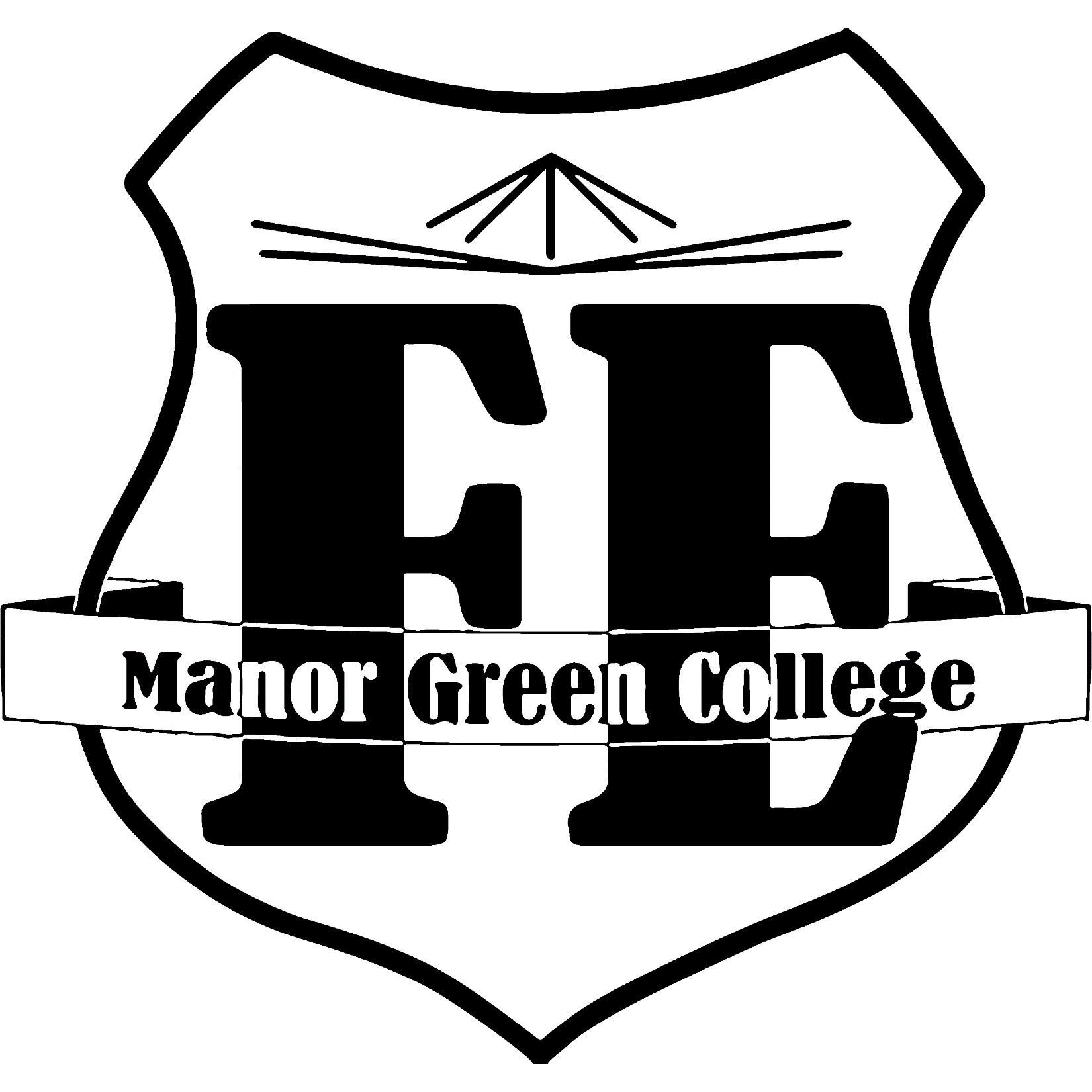 On the day…
Judged on:
Enough soil
How plants are handled
Team work
Overall appearance
Watering
Task 3: Window box
2 Team members
All equipment supplied
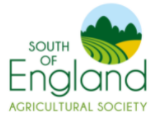 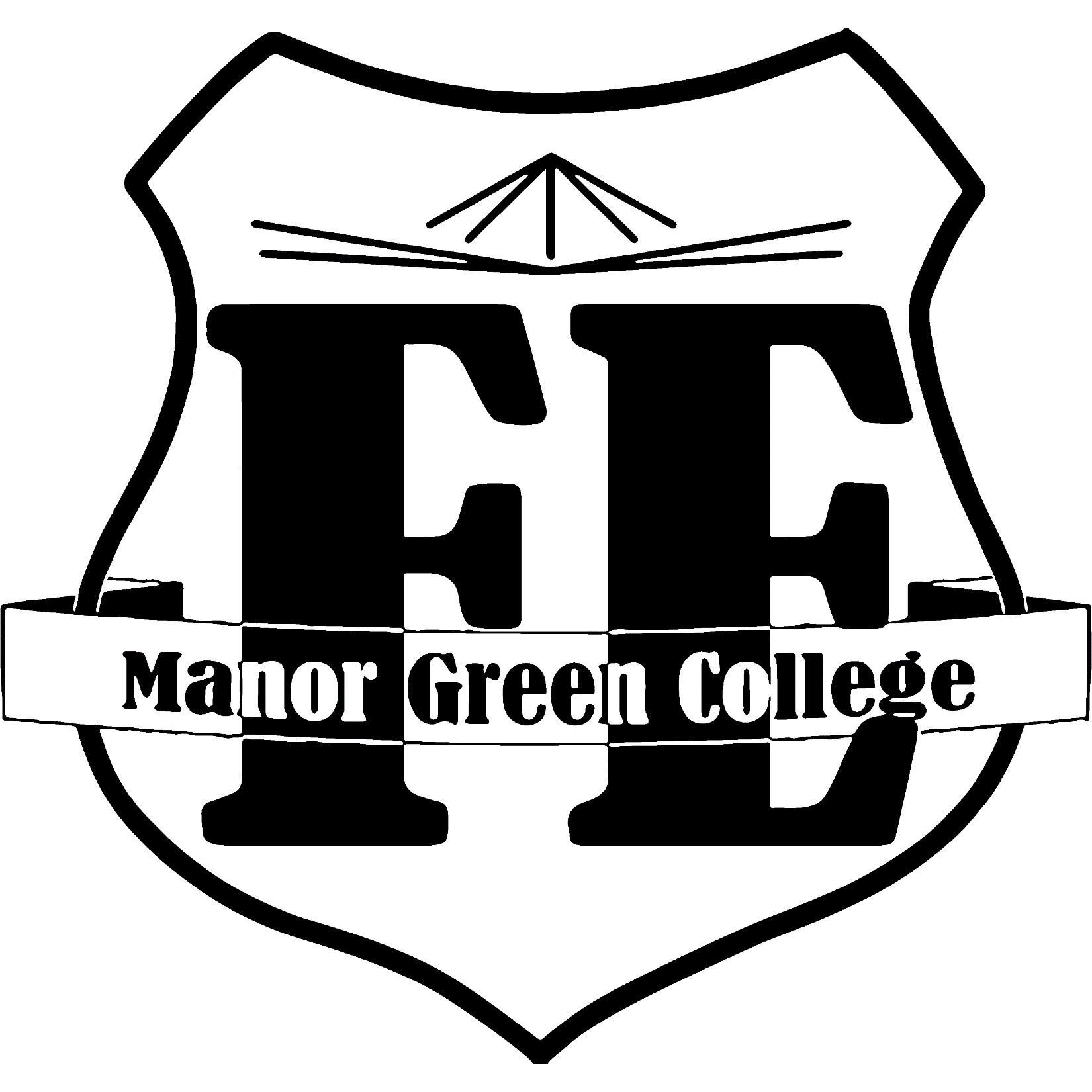 On the day…
Fun activities
Card making
LEGO
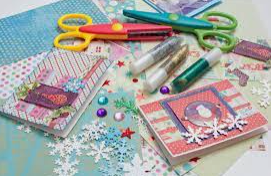 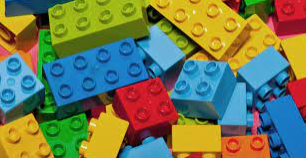 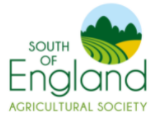 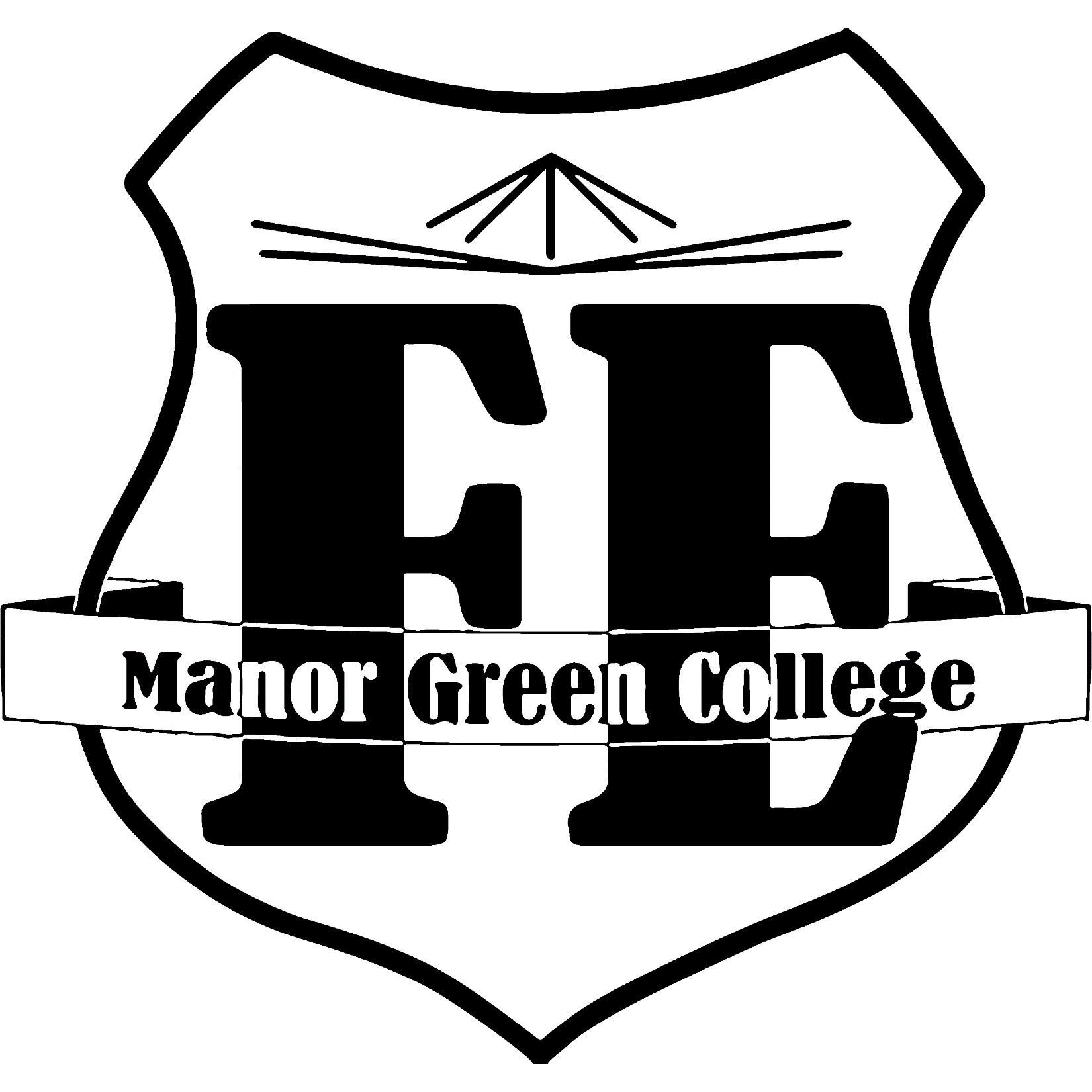 On the day…
Presentation 2pm
Tea & cake 2:30pm
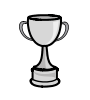 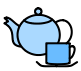 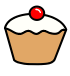